الفقر الحضري

أ.د. محمد صالح ربيع
الاسلوب هو الذي يجعلني اكمل نقاشي معك أو أتجنب الحديث معك كليا ... فالأسلوب اهم من الحديث
تشير توقعات للبنك الدولي إلى أن عدد من يعيشون في فقر مدقع في أنحاء العالم سينخفض على الأرجح دون نسبة 10 في المائة من سكان العالم في سنة 2018، وهو دليل جديد على أنه مع التراجع المتواصل على مدى ربع قرن لأعداد الفقراء فإن العالم يقترب من بلوغ الهدف التاريخي لإنهاء الفقر بحلول سنة 2030.
س: هل تتوقعون بان برنامج الامم المتحدة ناجح او انه سينجح في القضاء على الفقر؟
ويستخدم البنك خط الفقر الدولي المُعدَّل البالغ 1.90 دولار للفرد يوميا والذي يتضمَّن معلومات جديدة عن الفروق في تكلفة المعيشة فيما بين البلدان (أسعار الصرف وفقا لتعادل القوة الشرائية).
يحتفظ الخط الجديد بالقوة الشرائية الحقيقية في الخط السابق (البالغة 1.25 دولار للفرد يوميا بأسعار سنة 2005) في أشد بلدان العالم فقرا. وباستخدام هذا الخط الجديد (وكذلك بيانات جديدة عن مستويات المعيشة على مستوى البلدان)، يتوقع البنك أن ينخفض عدد الفقراء في العالم من 902 مليون شخص أو 12.8 في المائة من سكان العالم في سنة 2012 إلى 702 مليون أو 9.6 في المائة من سكان العالم سنة  2017 (المصدر: د. محمد صالح ربيع ،توصيف جغرافي لظاهرة التخلف- اسباب تقدمهم وتخلفنا كتاب تحت النشر).
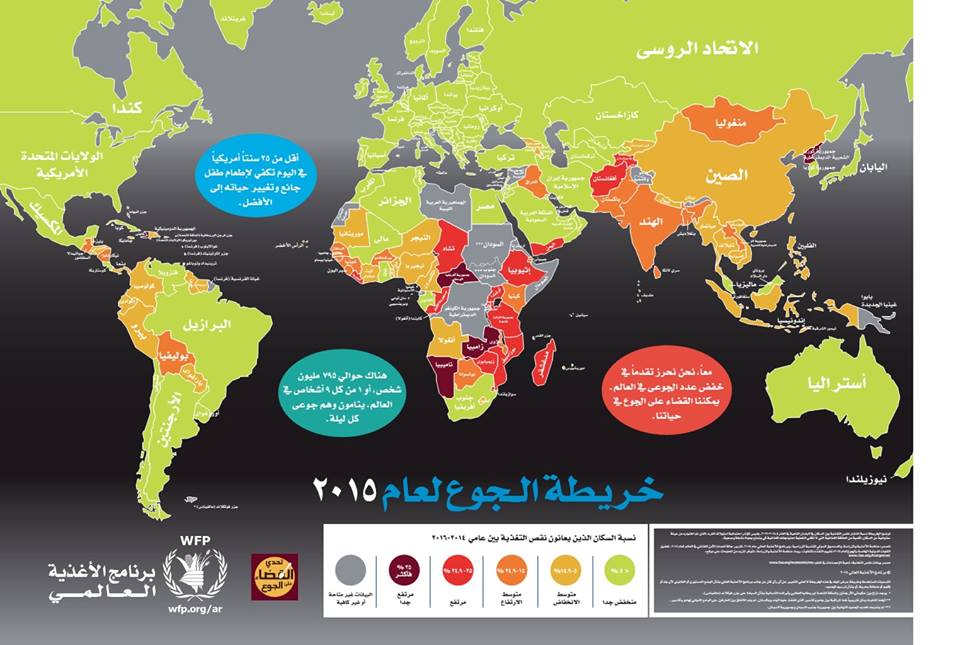 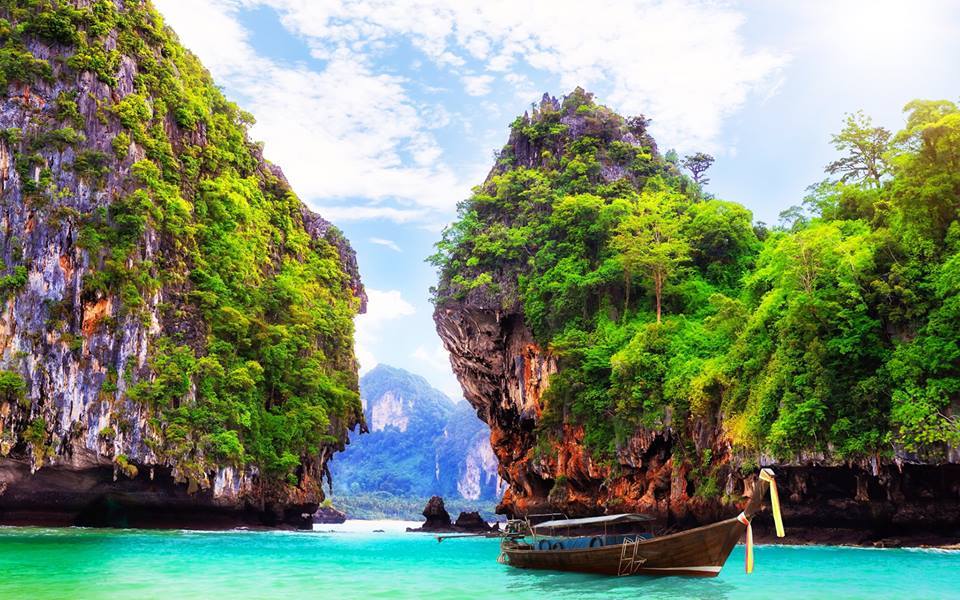 كانت نسبة سكان العالم النامي الذين يعيشون على أقل من 1.25 دولار في اليوم 22 % في سنة 2008، بعد أن كانت 43 % في سنة 1990، و52 % في سنة 1981. 
وفي ما يتعلق بعدد الفقراء، كان 1.29 مليار نسمة يعيشون على أقل من 1.25 دولار في اليوم سنة 2008، مقارنة مع 1.91 مليار في سنة 1990 و1.94 مليار في سنة 1981. لكن وعلى الرغم من ذلك، وحتى مع معدل التقدم الحالي، سيبقى نحو مليار شخص يعيشون في فقر مدقع في سنة 2015.
ويعرّف البنك الدولي الفقر على أنه الحالة التي يكون فيها واحد من بين كل 3 أشخاص يعيشون على 2 دولار في اليوم - بما يعني نسبة 34 % -.وقد أظهرت إحصائيات غالوب، أن 16 % من سكان الشرق الأوسط وشمال إفريقيا يعيشون على 1.25 دولارا أو أقل في اليوم للفرد الواحد، بينما يعيش 28 % من سكان المنطقة ذاتها على 2 دولارا أو أقل في اليوم.
ويستوطن الفقر متلازماً مع الأمية، الأرياف العربية حيث هناك 20 % عاطلون من العمل و15 مليوناً يعانون من سوء التغذية. وبصورة عامة، هناك 65 مليون عربي يعيشون تحت خط الفقر، ولم يحدث أي انخفاض في متوسطات الفقر خلال السنوات العشرين الماضية.
بل إن بلداناً شهدت زيادة في معدلاته، وقد بلغت نسبة الفقر البشري في العالم العربي سنة 2007، 22.7 %بالتلازم مع نسبة أمية 29.6 %. وبلغت نسبة الفقراء في الريف 85 % في السودان، 40 % في اليمن، 27 % في مصر، 15 % في سورية والمغرب والجزائر، في حين وصلت نسبة الفقر المتعدد البعد إلى 81.2 % في الصومال.
وفقا لإحصائيات البنك الدولي في سنة 2012، يبلغ عدد سكان الوطن العربي حوالي 400 مليون شخص، ويبلغ إجمالي الناتج الملحي للدول العربية مجتمعة تريليون و490 مليار دولار. إلا أن نصيب الفرد من هذا الناتج لا يزيد عن حوالي 3500 دولار في السنة.
ويعيش في الوطن العربي 11 مليون شخص على أقل من دولار واحد في اليوم وهو ما تصنفه الأمم المتحدة باعتباره "فقرا مدقعا". ووفقا للصندوق الدولي للتنمية الزراعية (إيفاد) فإن الفقر في بلد عربي مثل اليمن على سبيل المثال يؤثر على نحو 42 % من سكان البلاد. ويعيش 80 % من فقراء اليمن في مناطق ريفية، ويعيش نصفهم على الأقل على أقل من دولارين في اليوم.
أما في مصر، أكبر الدول العربية من حيث عدد السكان 105 مليون نسمة ، تزيد نسبة الفقر عن 16.7%، بل إن ثلثي السكان في صعيد مصر يعانون الفقر.
وحتى في بلد نفطي مثل العراق، تبلغ نسبة الفقر، وفقا للبنك الدولي 25%، في حين تصل في الأردن المجاور إلى 14.2 %، وفي لبنان تزيد لتصل إلى 28.6 % انظر الجدول (10)
جدول 10: النسبة المئوية لمستوى الفقر في الدول العربية لسنة 2015.
وكشفت دراسة للجنة الأمم المتحدة الاقتصادية والاجتماعية لغربي آسيا (الأسكواAscoa )  أن 18 مليون سوري يعيشون تحت خط الفقر، بينهم أكثر من 4 ملايين تحت خط الفقر الأدنى يعانون من الجوع، في سابقة هي الأولى في تاريخ سوريا الحديث، "الأمر الذي سينعكس على تشوه النسيج الاجتماعي وسيتطلب عدة سنوات لإصلاحه"، على حد ما أكدته (Ascoa).
وأثار تحديد عدد الفقراء في الجزائر مؤخراً خلافات ومشادات بين الرابطة الجزائرية للدفاع عن حقوق الإنسان وممثلي الحكومة الجزائرية، على خلفية تقرير نشرته الرابطة، وقالت فيه إن 10 ملايين جزائري يقعون تحت الفقر، لكن مسئولين رسميين اعترفوا بأن هناك 600 ألف عائلة فقيرة تحتاج إلى مساعدة.
وفي الأردن أصدرت دائرة الإحصاءات العامة تقريرا قالت فيه إن نسبة الفقر بين الأسر في المملكة بلغت نحو 10.5%. من جانب اخر ذكر تقرير للبنك الدولي نشر في مطلع سنة 2014، أن 13 مليون مواطن مغربي يعيشون على عتبة الفقر، منهم 5 ملايين يعانون العوز الشديد بشتى ألوانه.
أن الزكاة في الدول العربية تقدر ب 100 مليار دولار ويصل 300-400 مليار مع الدول المسلمة لو أخرجت ووزعت سوف لن نجد هناك فقيرا ليس بالدول المسلمة بل في العالم اجمع. إذن المسالة لها علاقة بالإيمان والأخلاق.
تعتمد أدبيات المنظمات الدولية في قياسها للفقر في الدول النامية مفهومين أساسيين هما :
1- الفقر المدقع : هو الحالة التي لا يستطيع فيها الإنسان عبر التصرف بدخله، الوصول إلى إشباع حاجاته الغذائية لتامين عدد معين من السعرات الحرارية التي تمكنه من مواصلة حياته عند حدود معينة . 
2- الفقر المطلق : هو الحالة التي لا يستطيع فيها الإنسان عبر التصرف بدخله، الوصول إلى إشباع حاجاته الأساسية المتمثلة بالغذاء والمسكن ،والملبس ، والتعليم ،والصحة ،والنقل .
تعكس نسبة  الفقر المدقع تدهورا كبيرا في مستوى المعيشة في العراق، فقد كانت منخفضة جدا عام 1988 إذ بلغت 3.9%  لعموم العراق ، وكان المستوى متقاربا بين الحضر والريف ،إذ كانت نسبة الفقر المدقع فيهما 3.6% و4.7% على التوالي . ثم تدهور المستوى المعيشي بشكل كبير بعد ثلاث سنوات من فرض الحصار الاقتصادي على العراق، فقد ارتفعت نسبة الفقر المدقع الى21%وتبع ذلك تدهور كبير في مستوى الفقر المطلق إذ قدر ب 72% وهذا يعني أن ثلاث أرباع سكان العراق كان يعاني من نقص أو عجز في تامين الاحتياجات الأساسية كالغذاء والمسكن والملبس والتعلم والصحة والنقل .
وتشير نتائج المسح بان الفئات التي تحصل على متوسط دخل شهري يقل عن 120 ألف دينار تشكل الأسر فيها نسبة 7.6% من مجموع الأسر ، لكنها تتسلم 1.3% من أجمالي دخول الأسر . في حين أن الفئات التي يتراوح متوسط دخلها الشهري ما بين 1.1-1.8 مليون دينار فأكثر تشكل 3.9% من مجموع عدد الأسر لكنها تتسلم 21.5% من إجمالي دخول الأسر في الحضر والريف .
وظهر من المسح أيضا بان  أدنى 10% من الأسر تتسلم 2% فقط من إجمالي دخول الأسر ، وان اعلى 10% من الأسر تتسلم 32.6% من إجمالي دخول الأسر في العراق ، وان ادنى50% من الأسر تتسلم 22.4% في حين أن أعلى 50% من الأسر تتسلم77.6% من أجمالي دخول الأسر في عموم العراق .
التجربة الماليزية في مكافحة الفقر: دروس وعبر
ماليزيا دولة إسلامية تقع في جنوب شرق أسيا وهي عبارة عن شبه جزيرة يسكنها 28 مليون نسمة 1/4صينيون، وأهم ما يتعلق بهذا البلد نبرزه في الجدول الاتي:
المؤشرات الرئيسية للاقتصاد الماليزي(2012)
فلسفة وسياسة الحكومة الماليزية لمواجهة للفقر
قامت الحكومة الماليزية في إطار مكافحتها لظاهرة الفقر بـ :
أ- برنامج التنمية للأسر الأشد فقراً: ويقدم فرصاً جديدة للعمل المولد للدخل بالنسبة للفقراء، وزيادة الخدمات الموجهة للمناطق الفقيرة ذات الأولوية بهدف تحسين نوعية الحياة.
ب- تقليص اختلالات التوازن بين القطاعات ومحاربة كل أشكال التمييز وتقليص الفوارق الاجتماعية.
ج- برنامج أمانة اختيار ماليزيا: وهو برنامج غير حكومي تنفذه مجموعة من المنظمات الأهلية الوطنية من الولايات المختلفة، ويهدف إلى تقليل الفقر المدقع عن طريق زيادة دخول الأسر الأشد فقراً، وتقديم قروض بدون فوائد للفقراء، وتقدم الحكومة من جانبها قروضاً للبرنامج بدون فوائد من أجل تمويل مشروعاته للفقراء في مجال الزراعة ومشروعات الأعمال الصغيرة.
د-  منحت الحكومة إعانات مالية للفقراء أفراداً وأسراً: مثل تقديم إعانة شهرية تتراوح بين 130-260 دولارا أمريكيا لمن يعول أسرة وهو معوق أو غير قادر على العمل بسبب الشيخوخة، وكذا تنمية النشطات المنتجة خاصة الزراعية والصناعات الصغيرة والمتوسطة.
ه- تقديم قروض بدون فوائد لشراء مساكن قليلة التكلفة للفقراء في المناطق الحضرية. وأسست الحكومة صندوقاً لدعم الفقراء المتأثرين بأزمة العملات الآسيوية في 1997، تحدد اعتماداته في الموازنة العامة للدولة سنويًّا، إلى جانب اعتمادات مالية أخرى رغم تخفيض الإنفاق الحكومي عقب الأزمة المالية وتباطؤ الاقتصاد العالمي، وذلك لصالح مشروعات اجتماعية موجهة لتطوير الريف، والأنشطة الزراعية الخاصة بالفقراء.
و- توفير مرافق البنية الأساسية الاجتماعية والاقتصادية في المناطق النائية الفقيرة، بما في ذلك مرافق النقل والاتصالات السلكية واللاسلكية والمدارس والخدمات الصحية والكهرباء، ونجحت أيضا في توسيع قاعدة الخدمات الأساسية في المناطق السكنية الفقيرة بالحضر في إطار استراتيجية 2020.
ز- دعم أكثر الأدوية التي يستهلكها الفقراء والأدوية المنقذة للحياة، كما أن إتاحة الفرصة للقطاع الخاص في فتح المراكز الصحية والعيادات الخاصة جعل الدولة تركز على العمل الصحي في الريف والمناطق النائية، وتقدم خدمات أفضل ومجانية في جانب الرعاية الصحية للحوامل والأطفال.
ح- القيام بأنشطة يستفيد منها السكان الفقراء مثل إقامة المدارس الدينية التي تتم بالتعاون الشعبي وتساهم في دعم قاعدة خدمات التعليم وتشجيع التلاميذ الفقراء على البقاء في الدراسة.
وكنتيجة مباشرة لتلك السياسات سجَّل مدى الفقر  في المناطق الحضرية 1.7%  من عدد السكان في المناطق الحضرية و 8.4% في المناطق الريفية.
. خصائص التجربة الماليزية في مكافحة الفقر 
ان التجربة الماليزية جديرة بالتأمل لا سيما وأنها تتميز بكثير من الدروس التي من الممكن أن تأخذ بها الدول النامية كي تنهض من كبوة التخلف والتبعية واهم العوامل التي ساعدت على النجاح نذكر :
-المناخ السياسي للبلاد حيث ادى الاستقرار السياسي دور مهم في دفع عملية التنمية نحو الأمام ذلك أن الاقتصاد والسياسة وجهان لعملة واحدة 
- اعتمدت ماليزيا استراتيجية تعتمد على الذات بدرجة كبيرة من خلال الاعتماد على السكان الأصليين إلى جانب اهتمامها بالتنمية البشرية .
- مكافحة الفقر كانت من أولويات السياسة الوطنية .
- استقرار السياسات الاقتصادية والمشاركة الشعبية والإدارة الجيدة، أي المشاركة الفعالة من قبل مؤسسات المجتمع المدني والشفافية في الحكم والمساءلة العامة كما أن نظام الحكم قائم على عدالة توزيع الدخل بين أفراد المجتمع واللامركزية في صنع القرار.
-إقامة مشروع مصرف لإقراض الفقراء من أجل توليد دخول جديدة لهم تساعدهم على الخروج من ربقة الفقر، وهو عمل يمكن للأفراد القيام به في شكل مجموعات صغيرة وقد طبقت التجربة في ماليزيا على شكل قروض حسنة، وقد نجح في القضاء على الفقر خاصة في المناطق الريفية،  كما كان لتجربة صناديق الزكاة دور في تخفيف حدة الفقر.
س: من خلال اطلاعك على التجربة الماليزية في مكافحة الفقر ماذا يوحي لك مسارها؟
ج/ اولا انها تشعر الناس بان الدولة تقف في رعاية الفقراء مما يدفع باتجاه تضامنا شعبيا كبيرا يقف الى جانب الدولة في كافة توجهاتها .وبالتالي تحقق الدولة التفافا شعبيا الى جانبها كما حدث في كوريا الجنوبية بعد خروجها من  الحرب الاهلية.
ثانيا: كانت الدولة في كافة توجهاتها في محاربة الفقر تحاول اشراك الناس في ذلك من خلال المنظمات الجماهيرية وهذا في حد ذاته يولد شعور عال في المواطنة وزرع الالفة والمحبة بين افراد المجتمع وهو احد مقومات نجاح الدول.
ثالثا:  انها استغلت الدين والشعور الديني في جانبه الايجابي في محاربة الفقر من خلال استخدام الآيات والاحاديث النبوية الشريفة في محاربة اكبر آفه في المجتمع وهو الفقر فركزت على الاغنياء والزكاة في صرفها نحو الفقراء.
مما لا شك فيه أن الحديث عن ظاهرة الفقر في العالم بصفة عامة والعالم العربي بصفة خاصة سيستمر وسيزداد حدة كلما تعقدت يوميات هذه المجتمعات من خلال تطور الظواهر المرتبطة بالفقر مثل الإجرام، التهريب ومختلف أوجه الانحراف.
إن ظاهرة الفقر هي في مفترق الطرق بين مختلف فروع المعرفة بحيث تجلب انتباه مختلف الدارسين من مختلف التخصصات إضافة لكونها نتيجة لعدة عوامل متشابكة وتحولها في نفس الوقت إلى عامل هام – وفي بعض الأحيان عامل مفسر ثقيل- لظواهر أخرى. فلو أخذنا خريطة جغرافية العالم ورسمنا فوقها مناطق الفقر حسب مستوياتها لكل بلدان المعمورة ثم أضفنا بعض مؤشرات الجريمة والانحراف لوجدنا أن هنالك علاقة قوية بين الفقر والانحراف والجريمة.
ففي هذا المجال يكفي أن نعرج على تلك البلدان التي تشغل مكانة مرموقة من حيث مؤشر التنمية البشرية وهي البلدان الإسكندنافية لا سيما الدانمارك والنرويج لوجدنا في هذه البلدان أقل مستوى من الانحراف والإجرام. ولا أظن أن الأمر يختلف على المستوى الجزئي، بحيث أن بؤر الفقر في نفس المجتمع هي الأكثر إنتاجا لظواهر الانحراف والإجرام.
هذا كله يضع أمام العالم العربي رهان كبير وهو التفكير جليا في مستقبلها ومحاولة استدراك ما فشلت فيه خاصة أمام النتائج الهزيلة التي حققتها في مجال محاربة الفقر مقارنة بدول أفقر منها من حيث الثروات الطبيعية. ففي هذا الإطار لا يمكن أن نفهم عدم قدرة بلدان عربية إسلامية لا يمثل حجم سكانها جامعة عشر سكان اليابان ومداخيلها البترولية إضافة إلى مواردها الطبيعية تكفي لإعالة إفريقيا قاطبة وهي مصنفة ضمن البلدان المتوسطة أو الضعيفة.
إننا أمام فقر السياسات المتبعة في هذه البلدان التي تنتج فقر شعوبها ونحن آملين أن يستدرك الأمر من خلال العودة إلى العلم والعمل والاعتماد على كفاءات شعوبها في مختلف المجالات حتى يتسنى لها التخلص التدريجي من هذه الظاهرة التي تعتبر أهم مؤشر على نجاح أو فشل سياسة واستراتيجية معينة.
مما سبق نقول أن تجربة ماليزيا أصبحت تجربة إسلامية رائدة في مكافحة الفقر حيث تمكنت من إثبات عدم صحة الادعاء القائل أن الإسلام يعيق التقدم وأن المناهج الإسلامية تؤدي إلى الفقر والتخلف ، حيث كانت تلقب الدولة بعاصمة الطين ، لكن التجربة التنموية التي قادتها البلاد فاقت كل التوقعات.
ومن خلال عرض تجربتها في مجال مكافحة الفقر نقدم بعض الاقتراحات والتي من شأنها أن يسهم تطبيقها في تقليل حدة الفقر وابرز هذه الاقتراحات تتمثل في :
-     ضرورة تدريس مقياس خاص بدراسات اقتصاديات النمور الآسيوية وإجراء المقارنة بين هذه الاقتصاديات المتميزة. 
تبني سياسات يكون من شانها الحد من الفقر .
تبني المؤسسات الكبرى خاصة،  ما يعرف بالمسؤولية الاجتماعية والبيئية .
تأسيس نمو اقتصادي قابل لاستمرار وإتباع سياسة توزيعية تقلل من درجة عدم المساواة في توزيع الدخل .
السعي إلى الاستغلال المكثف للقدرات الذاتية والاعتماد على العمالة المحلية والاستفادة من الموارد المحدودة والطاقات المتاحة إلى أقصى حد ممكن.
إعطاء أهمية قصوى للتنمية البشرية .
ضرورة القيام بجهد عربي منسق من اجل معالجة المشكلات المنهجية والفنية المتصلة بتعريف الفقر وطرق قياسه وتوفير البيانات والإحصائيات بالجودة المطلوبة وأن الجهد المطلوب لا بد أن يستند على أفضل الخبرات العالمية.
العزم على مكافحة كل أشكال البيروقراطية ومنح وتسهيل الوصول إلى قروض مصغرة وتدعيم خلق المشاريع المنتجة.
دعم العمل الجمعوي وتأهيله حيث أصبح يشكل الركن الثالث في الاقتصاد بعد القطاع العام والقطاع الخاص وأصبح عمل الجمعيات مكمل لعمل القطاع الحكومي وان لا يقتصر هذا العمل في المناطق الحضرية بل لابد من أن يتركز بشكل اكبر في الريف .
انتهى 
                                 شكرا لإصغائكم